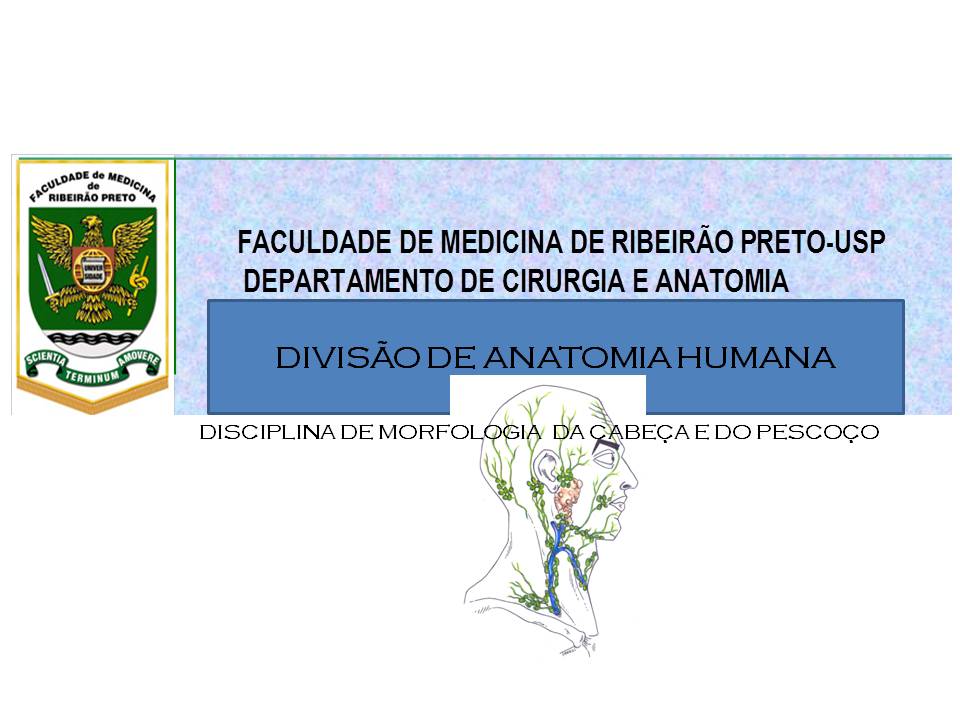 ANATOMIA TOPOGRÁFICA DA  CABEÇA
AULA 6: Couro cabeludo
Prof. Dr. Luís Fernando Tirapelli
Limites entre o escalpo = couro cabeludo e face
Couro cabeludoCamadas: pele, tc denso, epicrânio, tc frouxo (equimoses) e pericrânio.
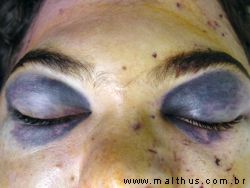 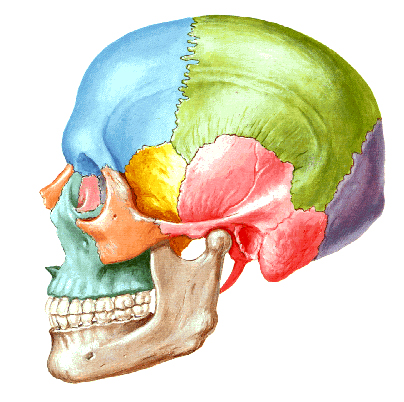 EPC
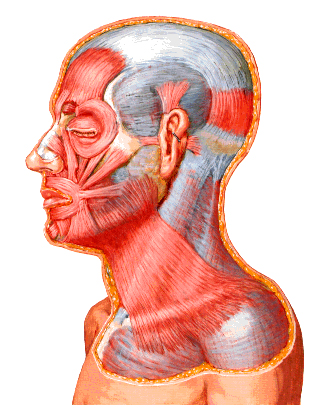 Espaços 1. Supra-aponeurótico, 2. Sub-aponeurótico e 3. Subperiostal
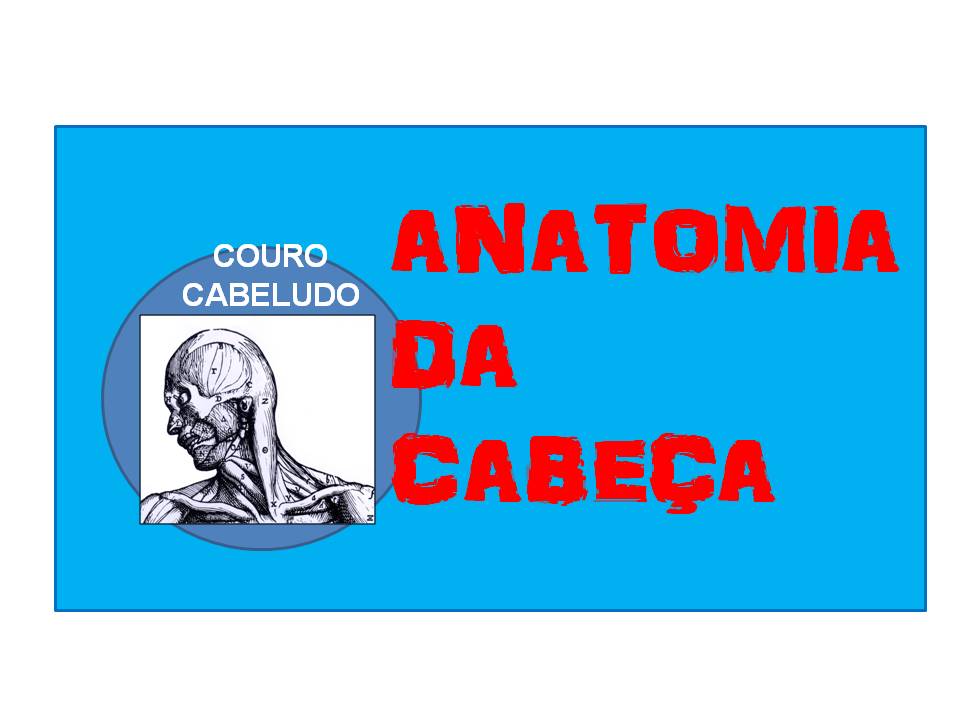 RESUMO
Camadas do couro cabeludo

 Espaço  supraponeurótico

 Espaço subaponeurótico

 Gálea aponeurótica
vv. emissárias
REFERÊNCIAS BIBLIOGRÁFICAS
Aumüller, G. Anatomia. 1ª ed, Rio de Janeiro: Guanabara Koogan S.A., 2009.

Drake, R.L., Vogl, W., Mitchell, A.W.M. Gray׳s. Anatomia para estudantes. 
1ª ed. Rio de Janeiro: Elsevier Editora Ltda, 2005.

Gardner, Gray e O׳Rahilly. Anatomia. 
4ª ed, Rio de Janeiro: Guanabara Koogan S.A., 1978.

Gray׳s. Anatomia. A base anatômica da prática clínica. 40ª ed. Rio de Janeiro: Elsevier Editora Ltda, 2010.

Moore, K.L.; Dalley, A.F. Anatomia orientada para a clínica. 
6ª ed, Rio de Janeiro: Guanabara Koogan S.A., 2011.

Snell, R.S. Anatomia clínica para estudantes de medicina. 5ª ed, Rio de Janeiro: Guanabara Koogan S.A., 1999.